Intro to Cancer
Statistics
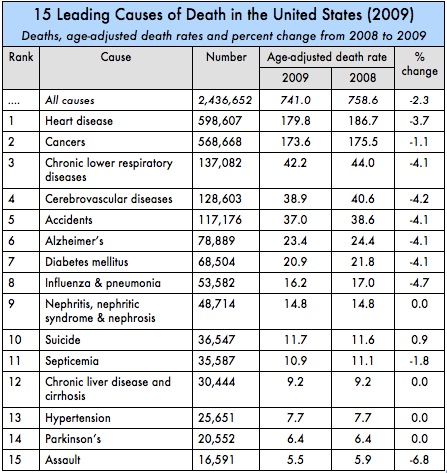 Second leading cause of death in US as of 2009]
Rising relative to heart disease
Over 100 different types of cancer
Comparison of 1900 to 2010
Progress!
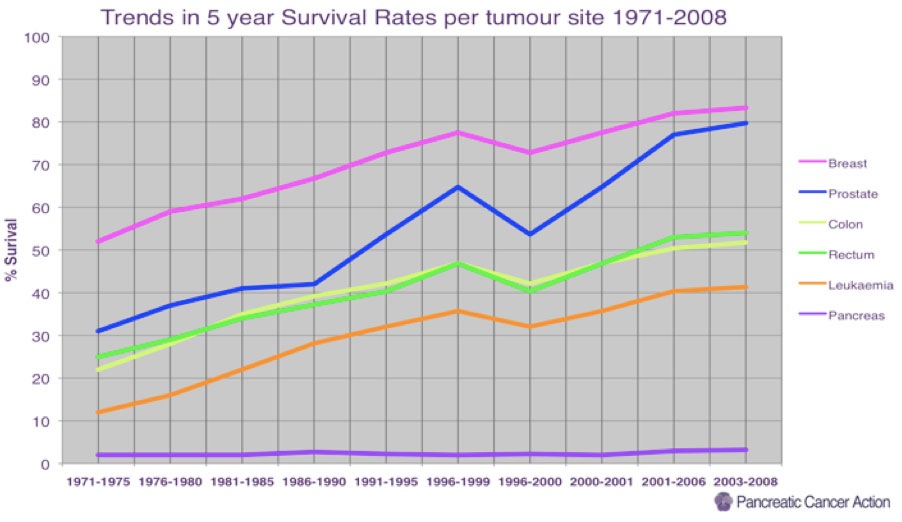 Comparison of Cancer Deaths in Males and Females
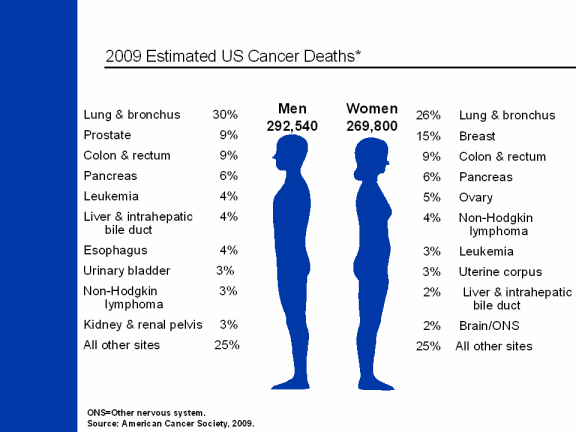 Definitions for Cancer
Cancer-disease characterized by the uncontrolled, abnormal growth of cells
Tumor-abnormal mass of tissue resulting from excessive cell division
Malignant-cancerous, will invade adjacent tissues and spread
Benign-not cancerous but could transform
5 Main Categories of Cancer
•	Carcinoma - begins in skin or tissues lining or covering internal organs

	•	Sarcoma - begins in connective or supportive tissue
5 Main Categories of Cancer
•	Leukemia - starts in blood-forming tissue (ex. bone marrow)

	•	Lymphoma and myeloma - begin in the cells of the immune system

	•	Central nervous system cancers - cancers that begin in the tissues of the brain and spinal cord